Unit 3Human Resource in Small Business
Azuriaty Atang
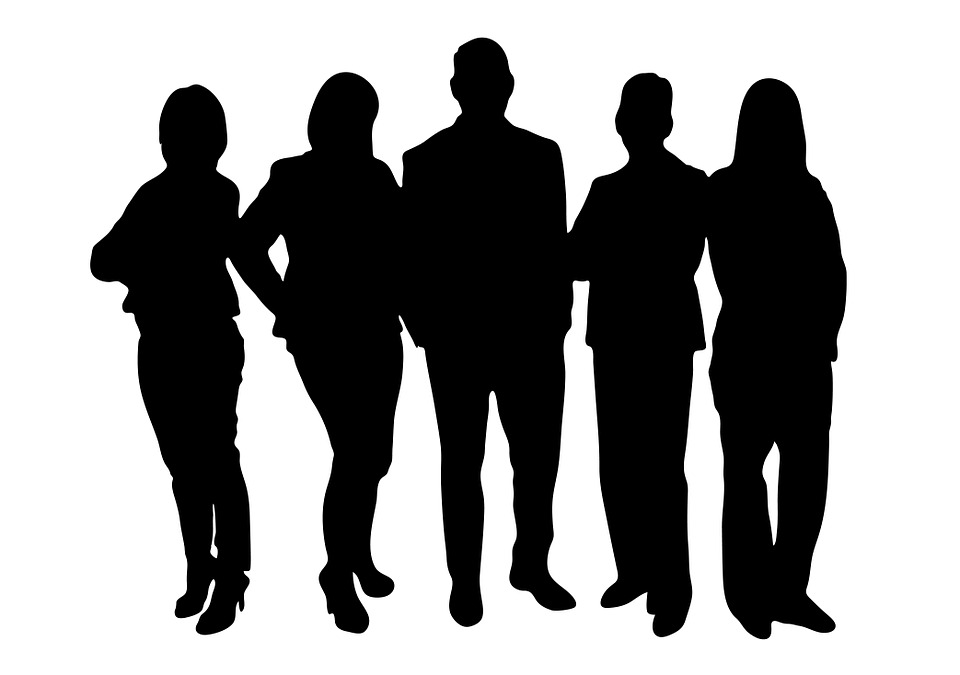 Introduction
What is Human Resource Management?
Basically it is a policies and practices on the Human Resource or “people” aspects of management which include; recruiting, training, appraisal and rewarding. (Dessler & Tan, 2009)
Employees are one of the critical component of any business regardless of the size.
Even in small business, employees are the most important assets because of their role towards the company.
2
Why is HRM important in Small Business?
By hiring the right people, provide training and continuously motivate employees, it can help small business to prosper better and increase the overall performance as well as profit for the company.
3
Cont’
HRM is important to all managers especially in small business to avoid mistakes such as follows:
Hire the wrong person
Employees not performing according to expectation
Having high turnover
Avoiding being sued for legal issues
Commit unfair labor practices
4
Human Resource Functions
5
Figure 3.1 Human Resource Function
Human Resource Planning in Small Business Context
Business owner or manager need to analyze the needs of human resource for the company as the business might just started or not big enough to hire a lot of employees.
There will be some limitation on budget and therefore business owner might find it difficult to recruit good candidates.
Business owner can use the number of sales to help forecasting the human resource needs for the business.
However, small business owner can also opt for outsourcing whereby some business functions transferred or done by the hired supplier.
6
Job Analysis
Can be define as the process of collecting information about a specific job within the organization.
Job analysis can then be used for job description and job specification.
Information needed for Job analysis are:
Responsibilities
Scope of the job
Working environment 
Activities 
Specific characteristic of a person required for the job
7
Recruitment & Selection
In small business context, recruitment and selection is crucial as business owner need to choose the right candidates to fulfill the needs for its daily operations.
The candidates might need to be able to multitask as business owner have limitation on budget to hire huge number of employees.
Therefore, a clear Job Description and Job Specification is needed to guide business owner during the recruitment and selection process.
8
Training & Development
Once the candidates hired, employers need to identify the right training needed for the job or for future expansion of the business.
Training may started with an induction program especially for new employees to get to know the company better.
These will help provide employees with a career development path within the organization.
Business owner may find that training is much more important in small business context as they need the employee to be able to multitask.
9
Managing Performance
Even in a small business context, performance management is important for ensuring the employees performed and be able to help organization achieve its overall strategic goals.
It involves communicating feedback about the employees performance and continuous efforts in motivating employees.
Besides, manager and employees may discuss on the performance measure as it is important to achieve the individual key performance indicator.
Details about each employees’ performance evaluation should be kept in a proper record as it might be needed when involved in legal procedure between employees and employer.
10
Compensation & Benefits
It is one of the most important tools used by the employers to attract the best candidates for the job offered.
Small business owners need to keep in mind that they are also competing with a bigger company who can offer more interesting remuneration packages.
It must be able to motivate employees to perform better, increase employees satisfaction and retaining high performance employees.
11
Employment Law
As a business owner, one need to follow statutory requirement of Malaysian Employment Act to avoid legal action taken towards the company.
It can be use as a guidelines in terms of:
Working hours
Holidays
Annual leave
Employment of foreign workers
Safety and health
Termination etc.
12
Conclusion
It is important for small business owners to recognize the needs for effective human resource management especially through applying all the HR functions. Human Resource Management also can help small business to prosper by providing a guidelines to avoid bad hire.
13
THANK YOU
14
Reference
Arrifin. S & Hamidon. S (2017). Introduction to Entrepreneurship. Oxford Fajar Sdn. Bhd. Shah Alam Selangor Darul Ehsan.
Dessler. G & Tan. C. H (2009). Human Resource Management: An Asian Perspective, Second Edition. Prentice Hall. Pearson Education Singapore.
15